LC NAS Services March 2025
Dave Fox, LC Systems Administration Group
New and Update Storage Services
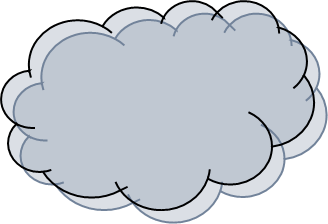 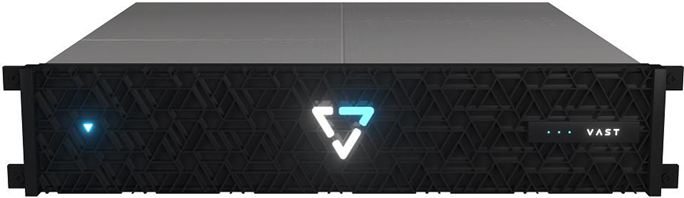 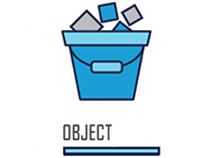 SCF and RZ Vast system
Vast DB
LC’s S3 service
Refresh of /usr/workspace servers
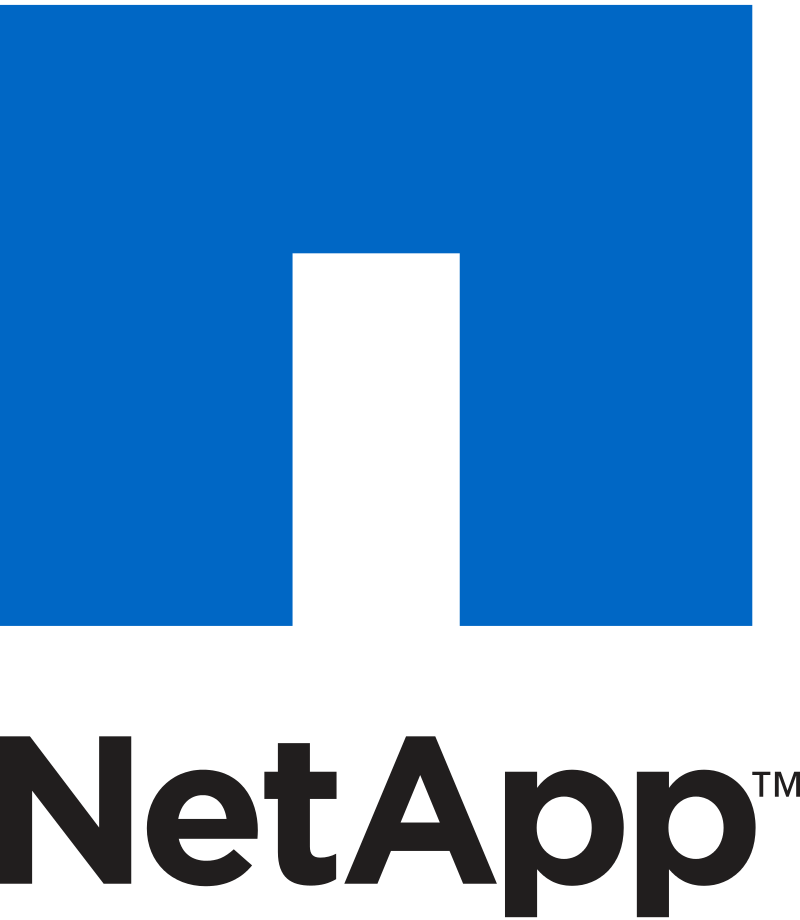 Vast Systems
CZ / RZ Vast
One set of servers
16 Cnodes - client connections – 100Gb Ethernet
14 Dnodes – data storage – 44 16TB SSD per HA node pair
NEW - RZ /p/vast1 just deployed last week ~ 1 PB
SCF Vast ~ 2 PB
24 Cnodes – client connections – 100Gb Ethernet
24 Dnodes – data storage – 11 16TB SSD per HA node pair
Default quota the same for all systems, 20TB and 1M files.
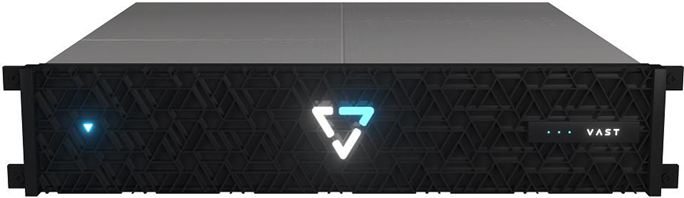 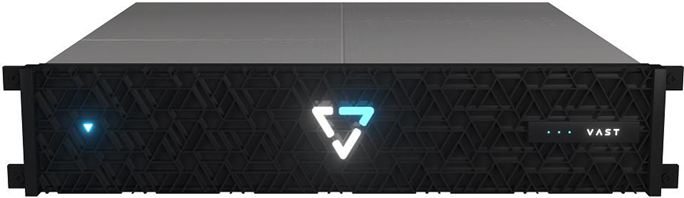 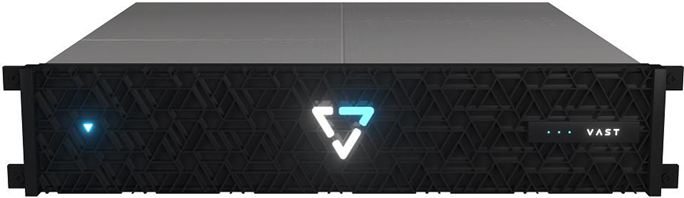 Vast DB
Vast – more than just a storage server, they are delivering numerous data services.
The VastDB interface is a SQL like interface to tables of data uploaded to the system.  Not the normal POSIX files.
Queries can be made with Python or Trino (open-source parallel query engine) - Center for Predictive Bioresilience
Also testing S3 on Vast
Let us know if you have any possible use cases
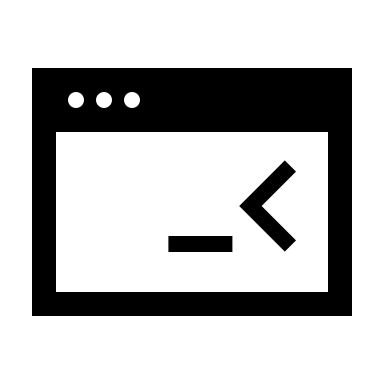 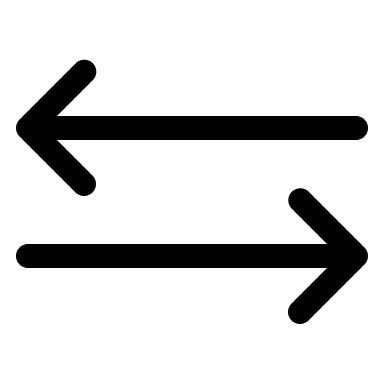 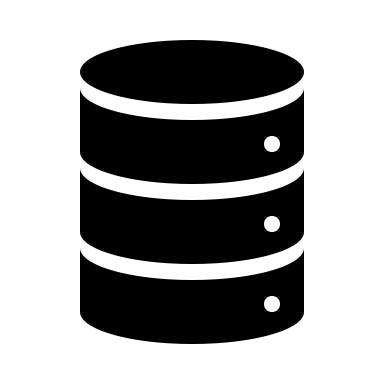 LC’s S3 Service
Amazon S3 compatible storage service deployed with the Persistent Data Services environment (see Learn more at: hpc.llnl.gov/cloud).
Available in CZ, RZ, SCF.
Open side is now enabled to allow S3 access from outside of LC, enables movement of data in/out of LC (ie image capture from an experiment into LC for analysis/ML), fully automated.
In the future, plan to have S3 available from Vast and HPSS.
LC 
Network
LLNL Enterprise Network
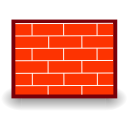 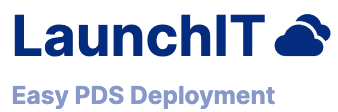 S3 object (get, put, delete) via https – keys managed via LaunchIT
Refresh of Workspace servers
Started CZ/RZ refresh last year 1 of 4 server pairs replaced.
Waiting on budget approvals to do additional procurements
New servers are all flash based